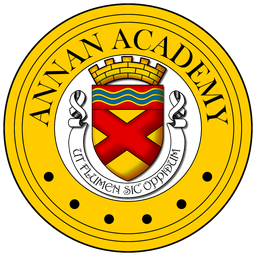 Curriculum Change
Curriculum review completed
Pupils will have the opportunity to study towards 8 qualifications over S3 and S4
Improving outcomes for learners
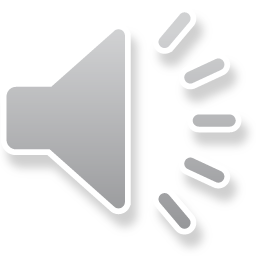 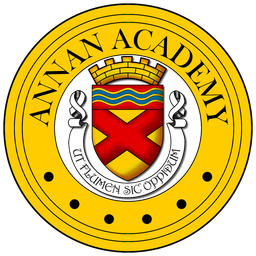 Timeline of Activities
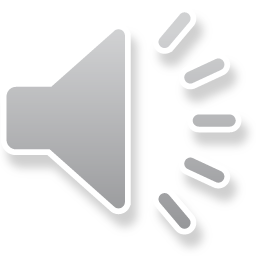 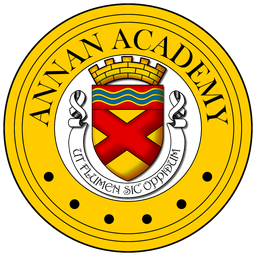 Useful information and links
Annan Academy website - Option Choices – Annan Academy (glowscotland.org.uk)
My World of Work - My World of Work |
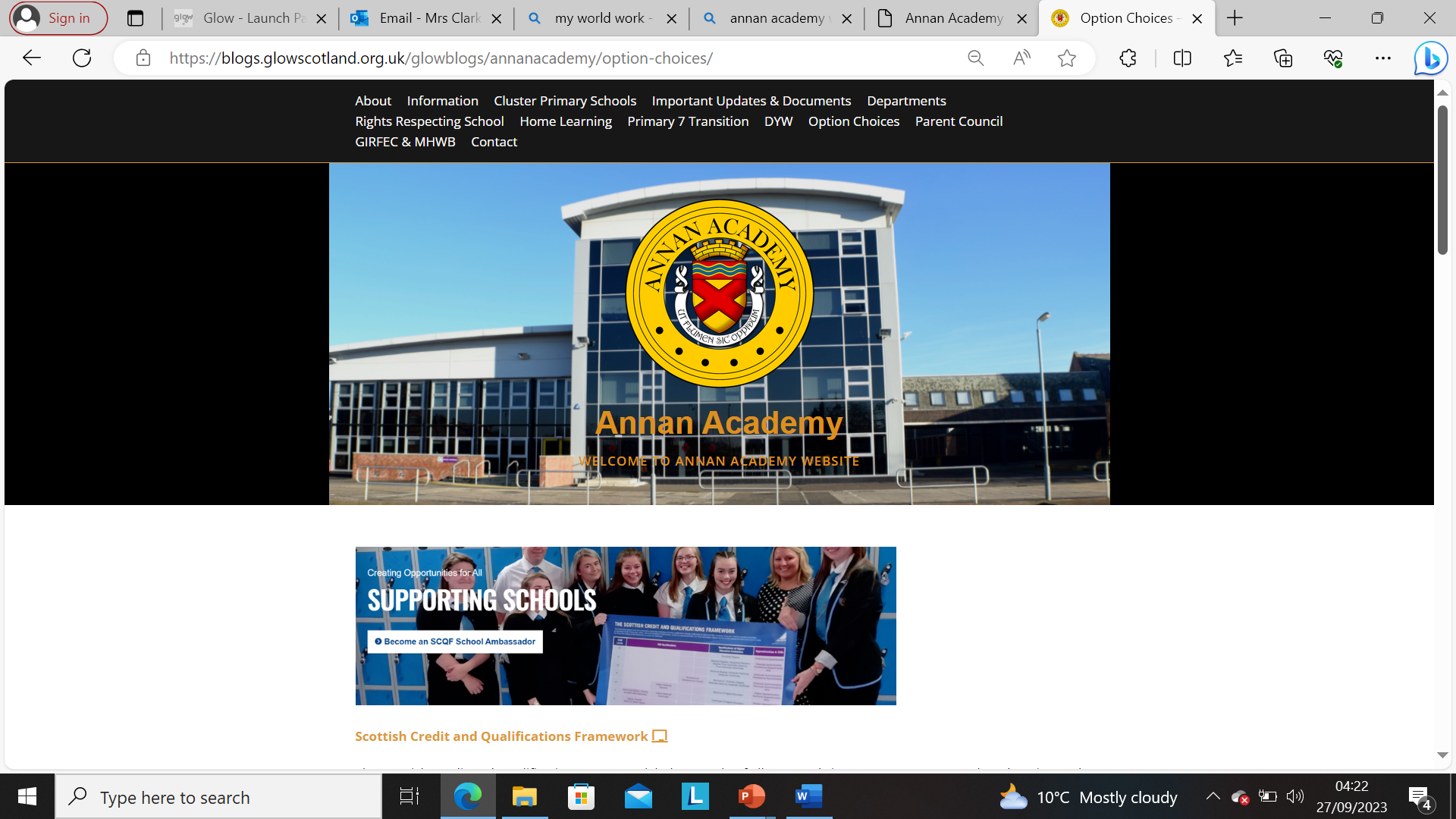 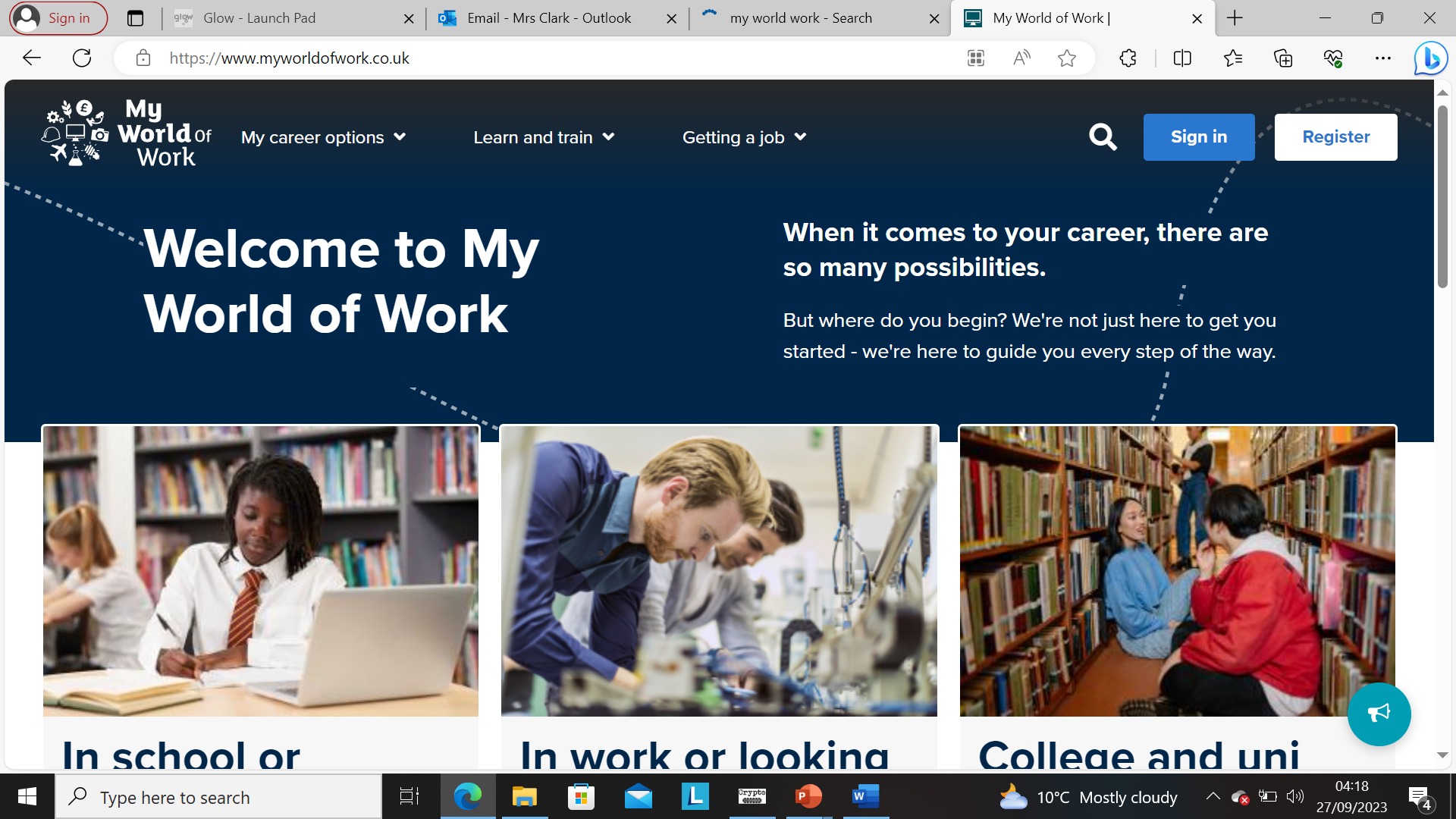 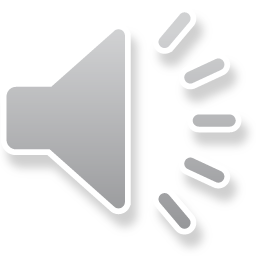